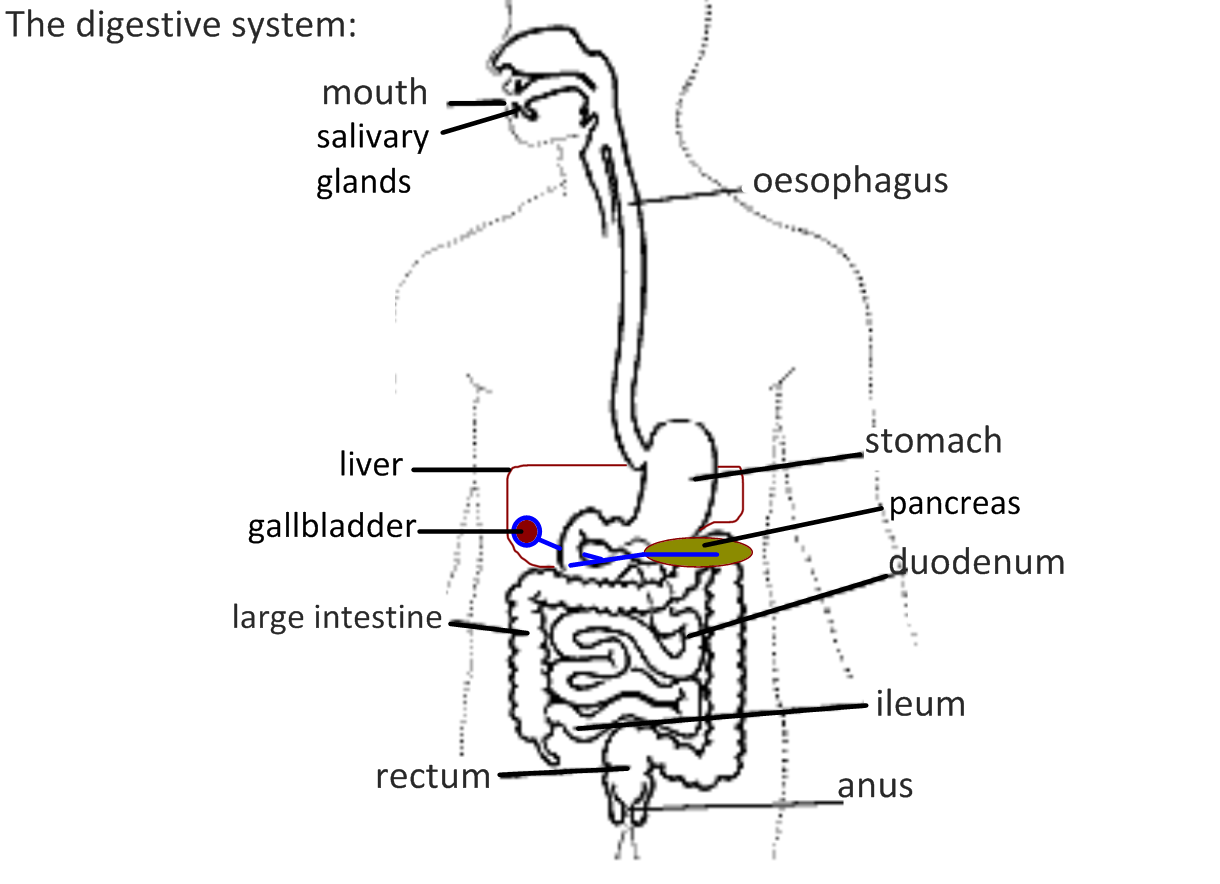 Digestion
Adapted from Stephen Taylor i-Biology
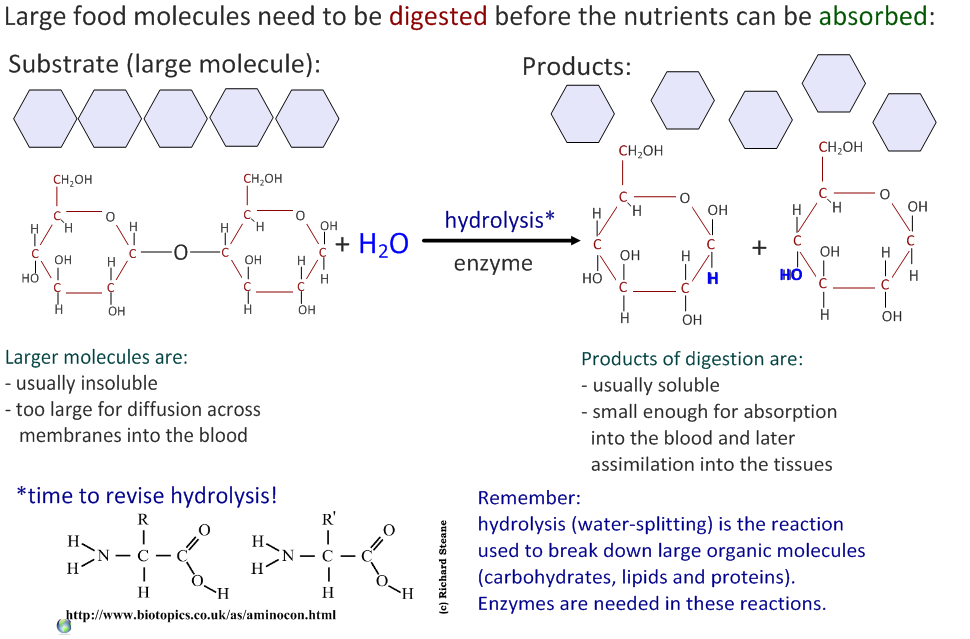 Digestion uses enzymes!
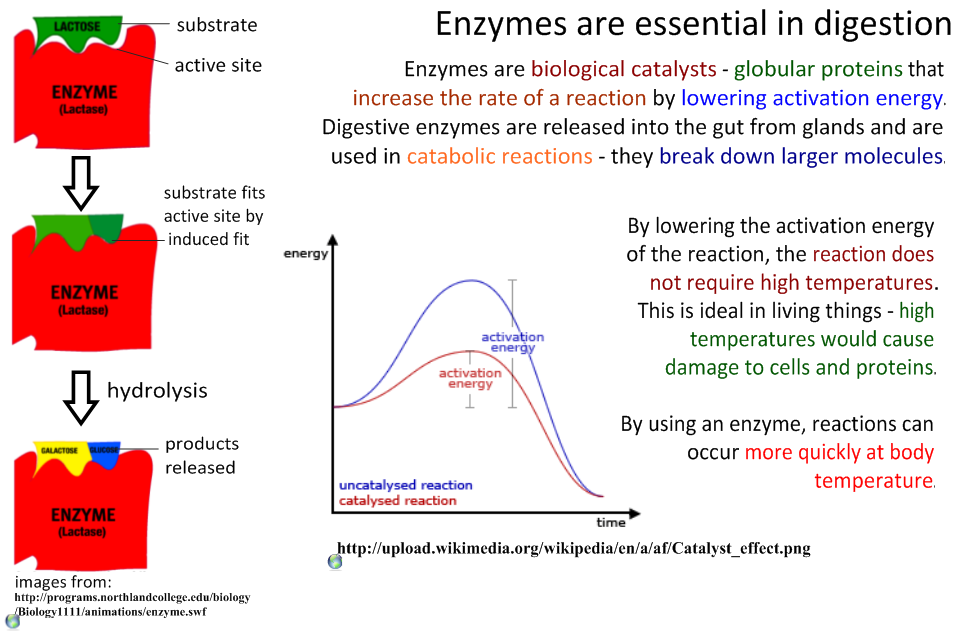 Enzyme substrate and products
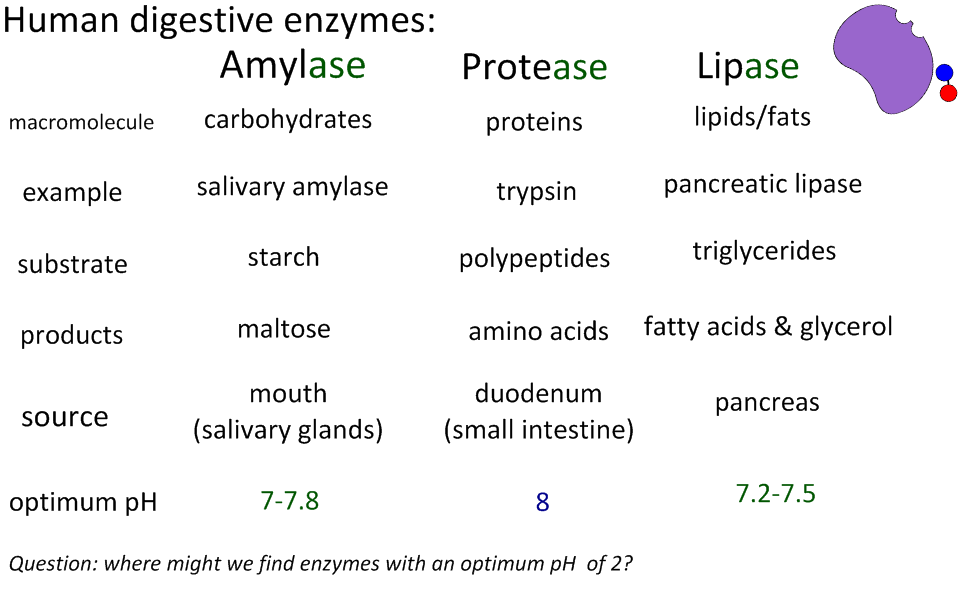 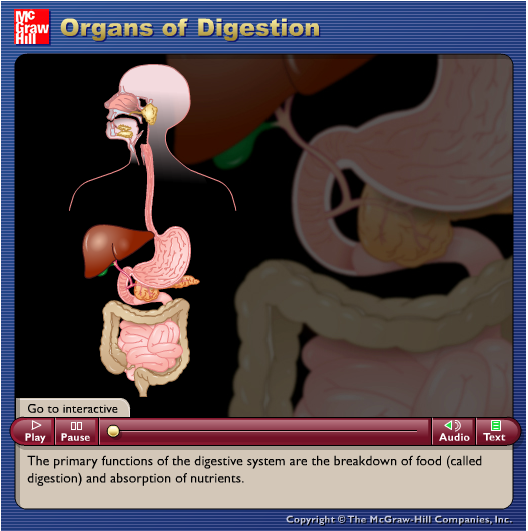 http://highered.mcgraw-hill.com/sites/0072495855/student_view0/chapter26/animation__organs_of_digestion.html
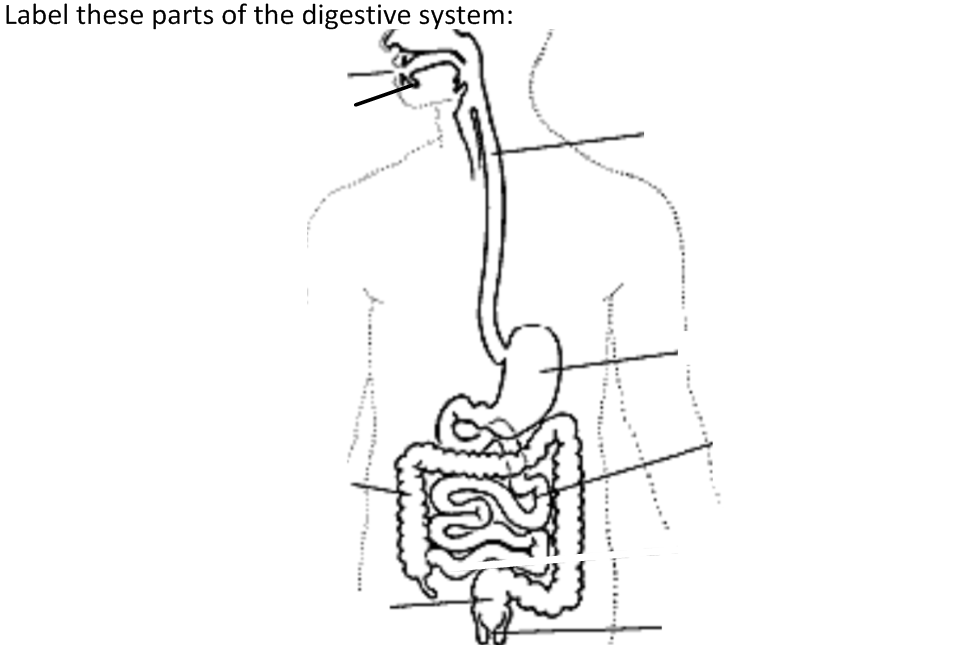 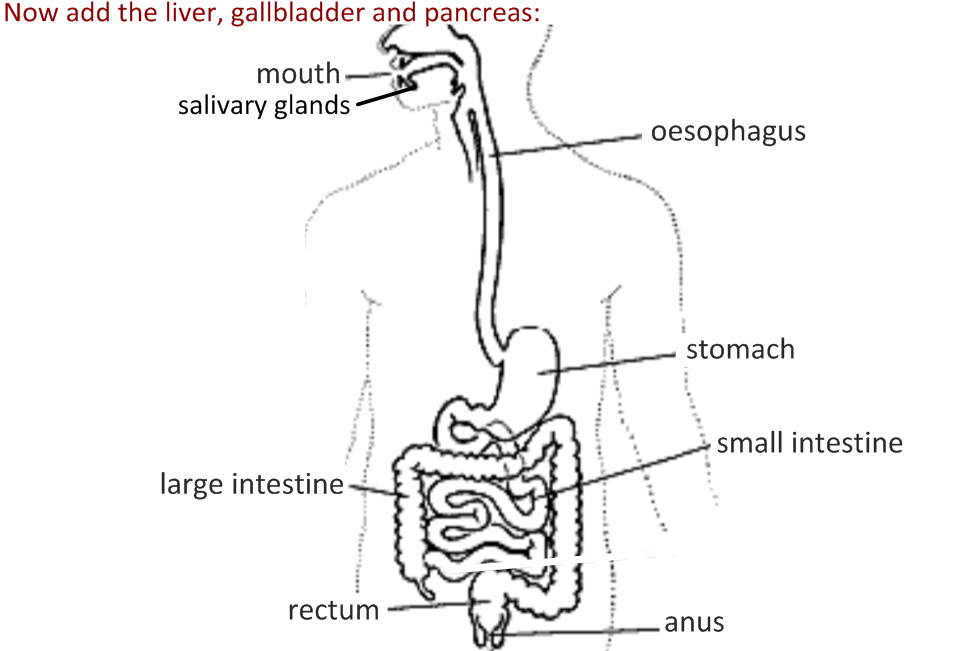 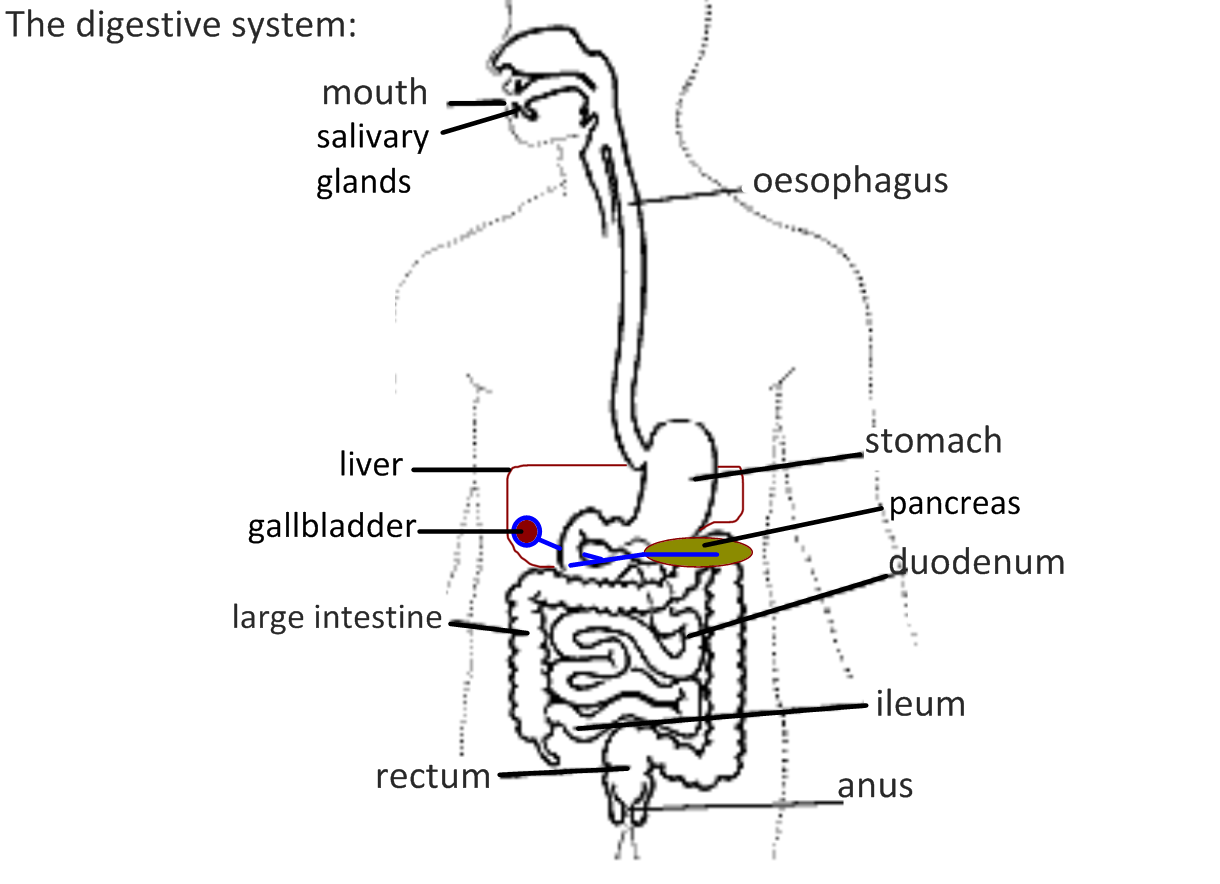 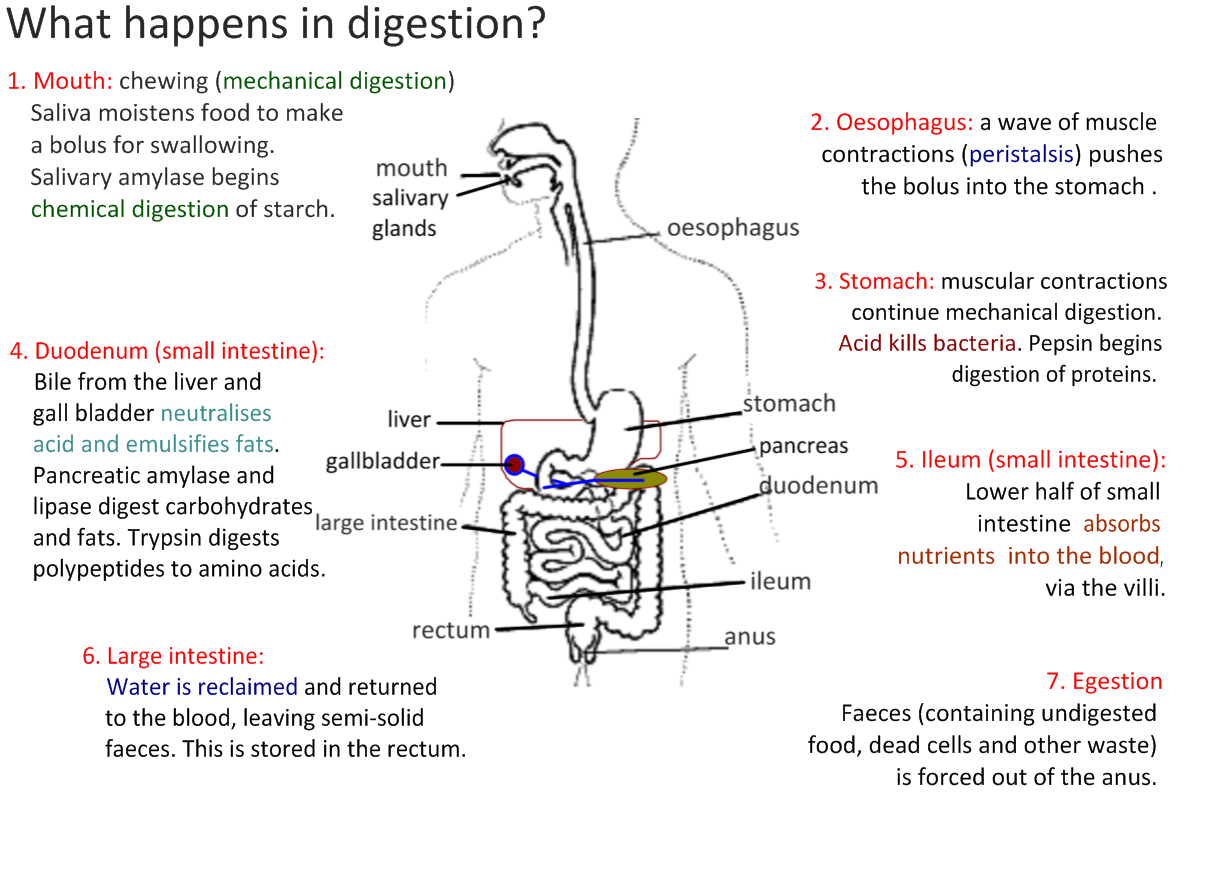 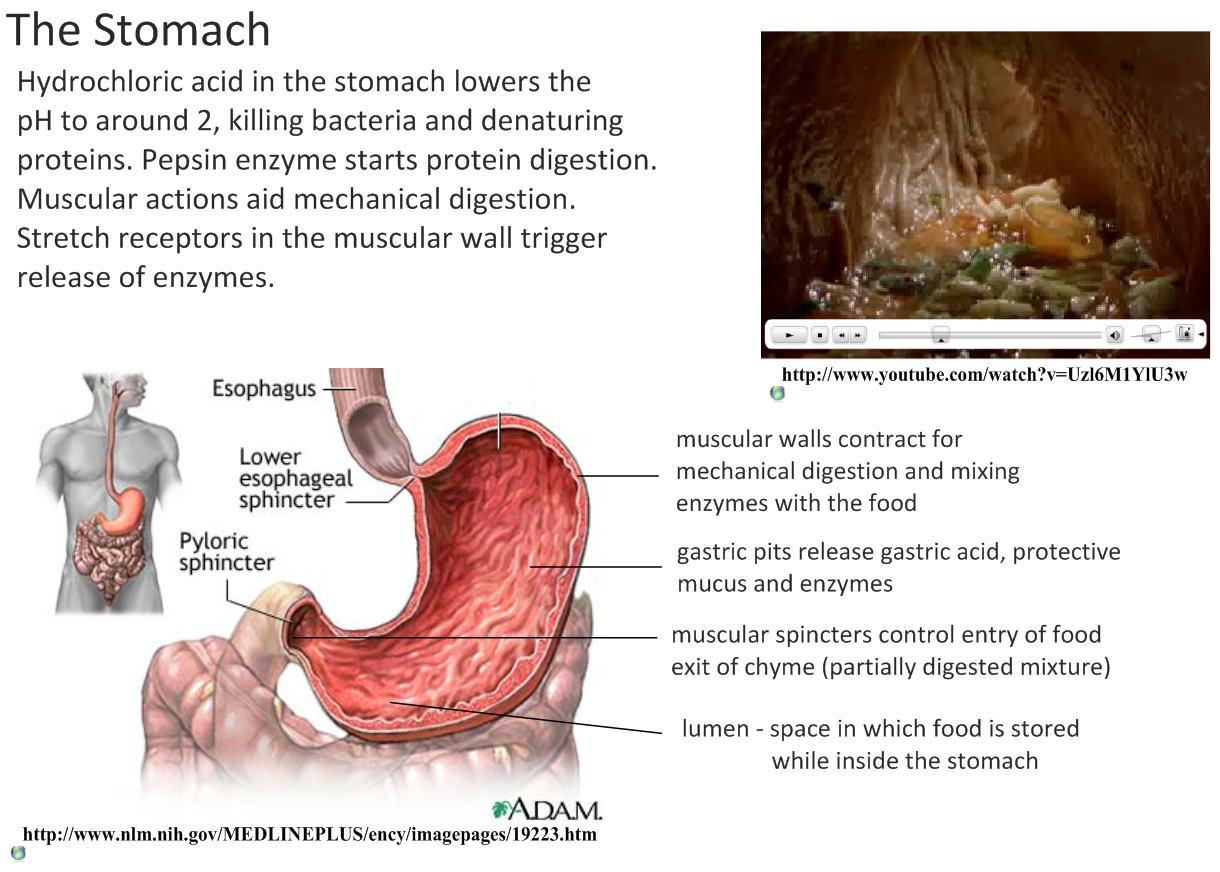 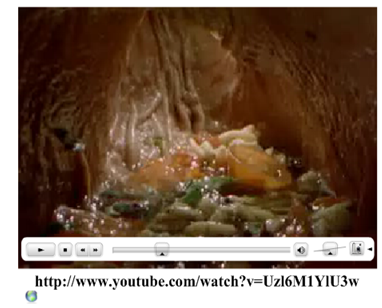 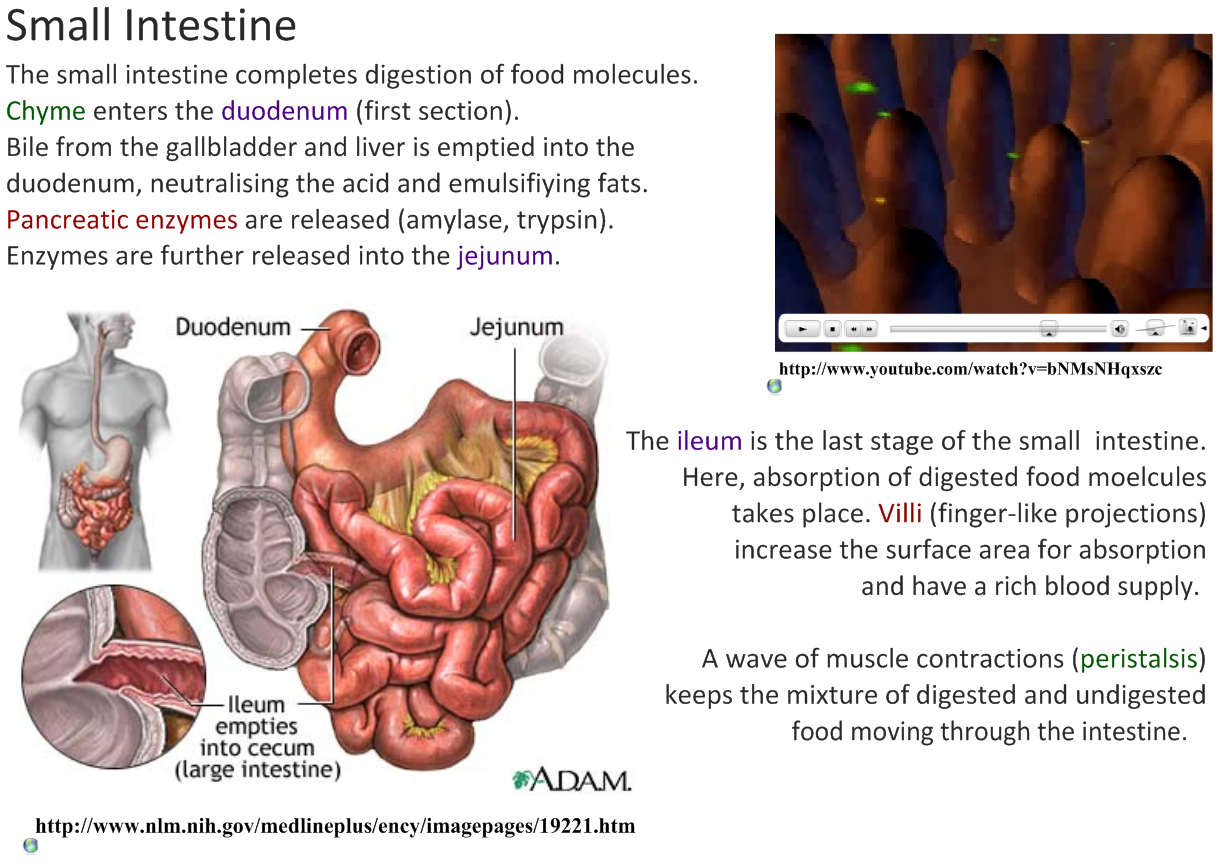 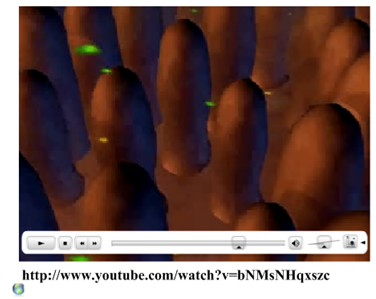 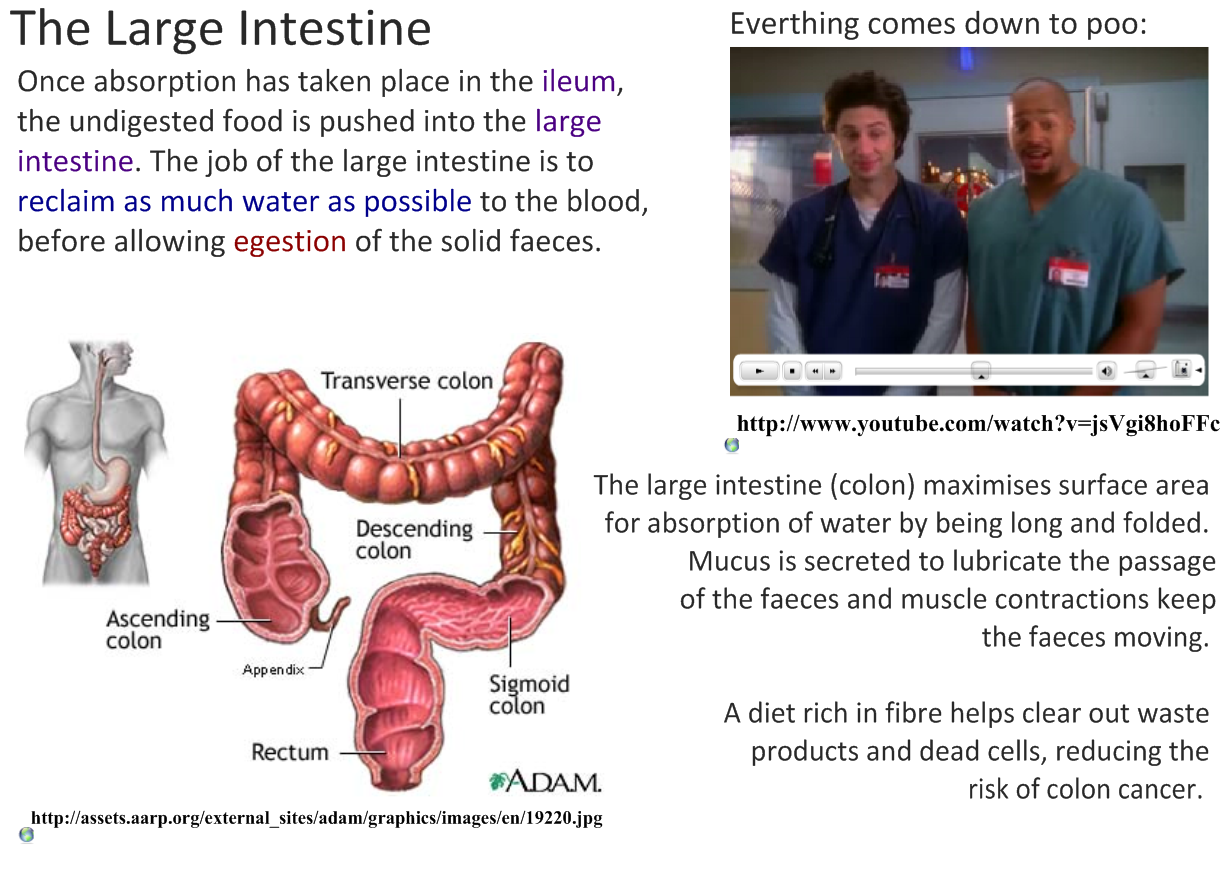 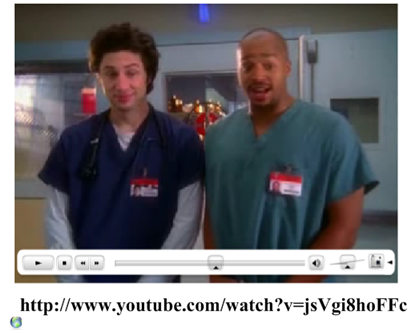 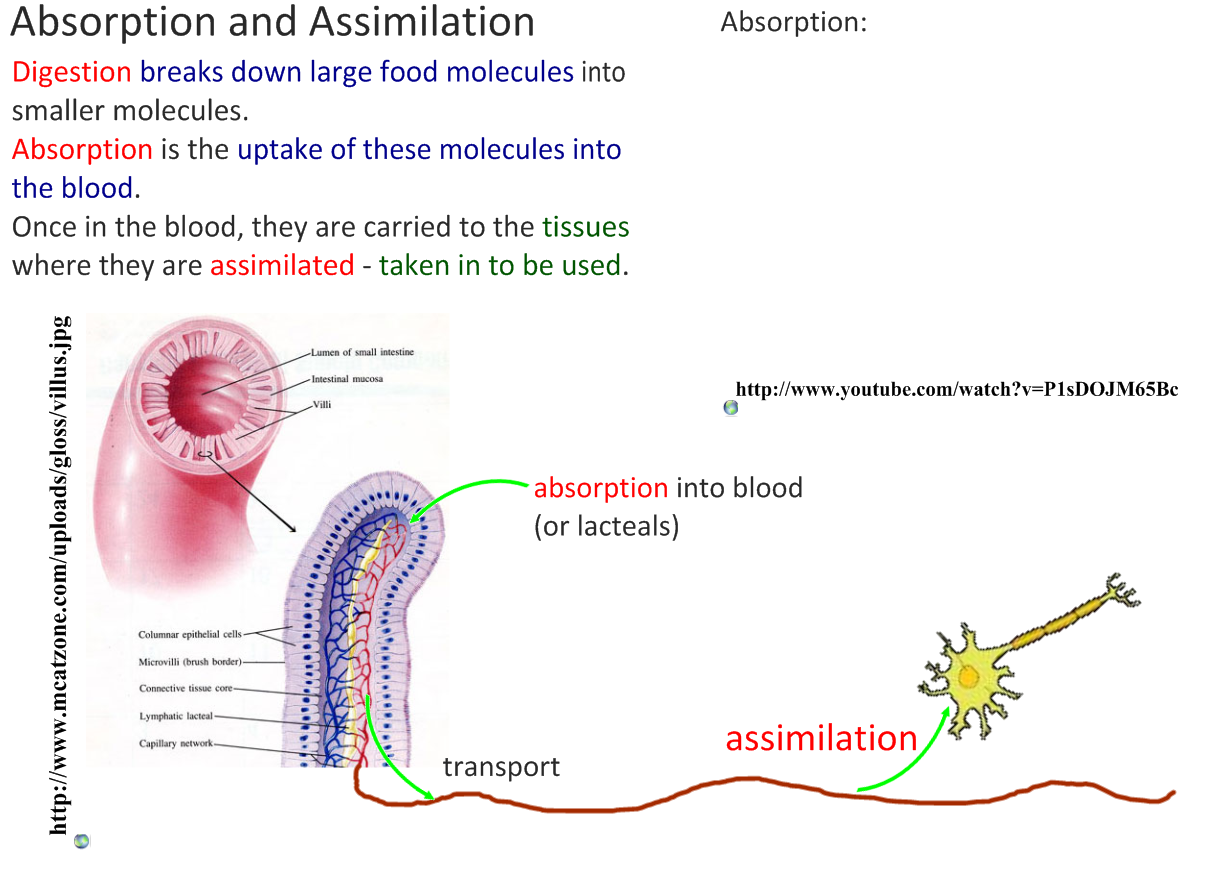 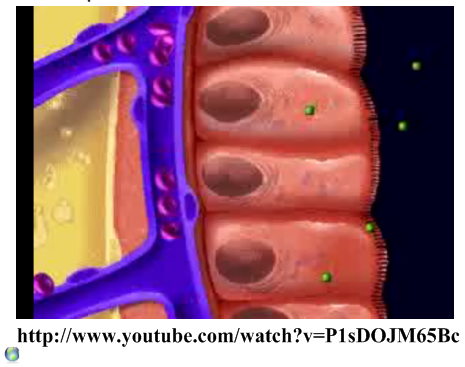 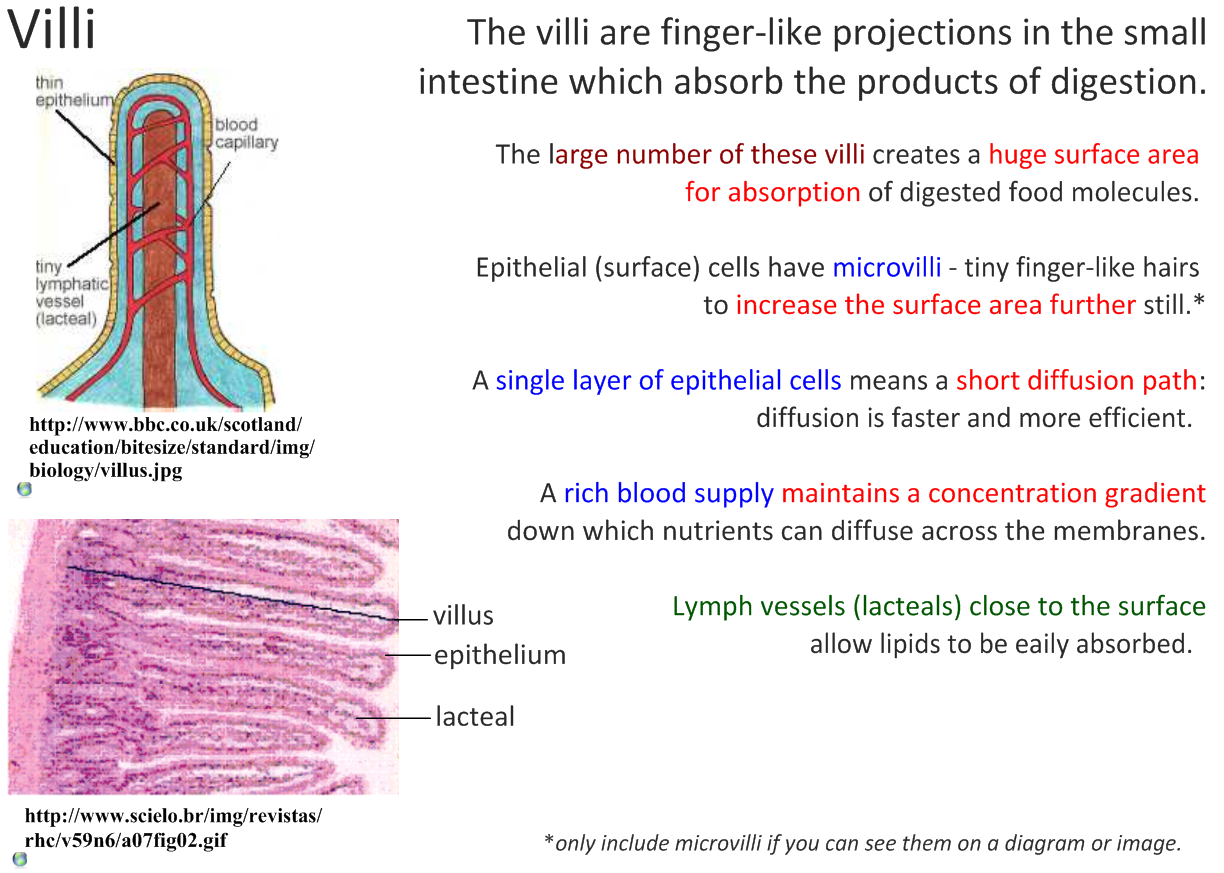